Slajd tytułowy
Kryteria wyboru projektów dla Działania FENX.01.04.Gospodarka odpadami oraz gospodarka o obiegu zamkniętym
Typ projektów: Instalacje do przetwarzania odpadów komunalnych zgodnie z hierarchią sposobów postępowania z odpadami
Konrad Miłoszewski
Warszawa, 25 stycznia 2024 r.
1
Najważniejsze informacje
systemy selektywnego zbierania odpadów komunalnych uwzględniające rozwiązania dotyczące zapobiegania powstawaniu odpadów, w tym ponowne użycie
instalacje do przetwarzania odpadów komunalnych zgodnie z hierarchią sposobów postępowania z odpadami
rozwijanie recyklingu odpadów 
optymalizacja gospodarki surowcami i odpadami w przedsiębiorstwach w celu realizacji założeń GOZ
zapobieganie powstawaniu odpadów żywności poprzez wykorzystanie niesprzedanych produktów spożywczych lub produktów spożywczych o krótkim terminie przydatności do spożycia
FEnIKS 2021-2027
FENX.01.04 
Gospodarka odpadami oraz gospodarka o obiegu zamkniętym
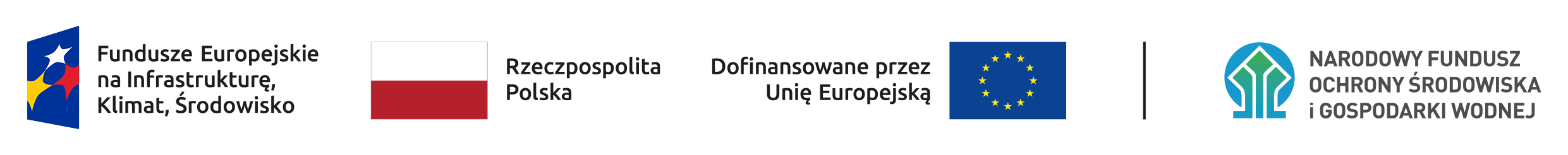 2
Budżet działania FENX.01.04
FENX.01.04 Gospodarka odpadami oraz gospodarka o obiegu zamkniętym - 160 mln euro
w tym kategorie interwencji:
67 - Gospodarowanie odpadami z gospodarstw domowych: działania w zakresie zapobiegania powstawaniu odpadów, ich minimalizacji, segregacji, ponownego użycia, recyklingu – 150 mln euro
69 - Gospodarowanie odpadami przemysłowymi i handlowymi: działania w zakresie zapobiegania powstawaniu odpadów, ich minimalizacji, segregacji, ponownego użycia, recyklingu – 5 mln euro
72 - Wykorzystanie materiałów pochodzących z recyklingu jako surowców, zgodne z kryteriami efektywności – 5 mln euro
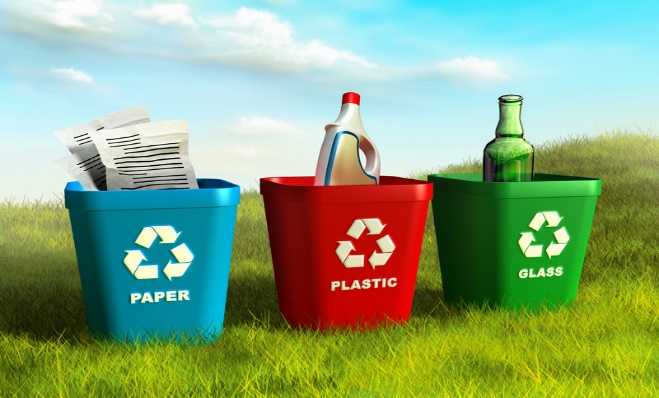 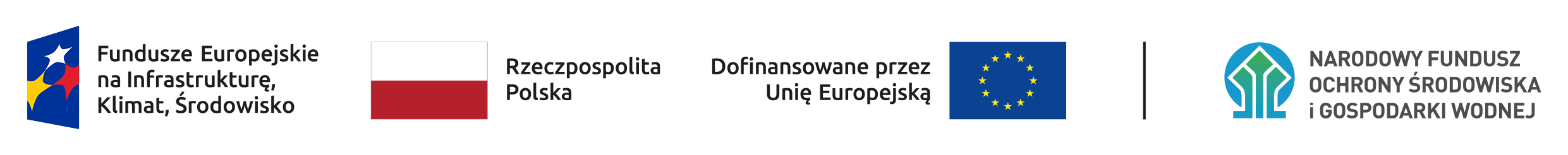 3
Nabory w ramach działania FENX.01.04
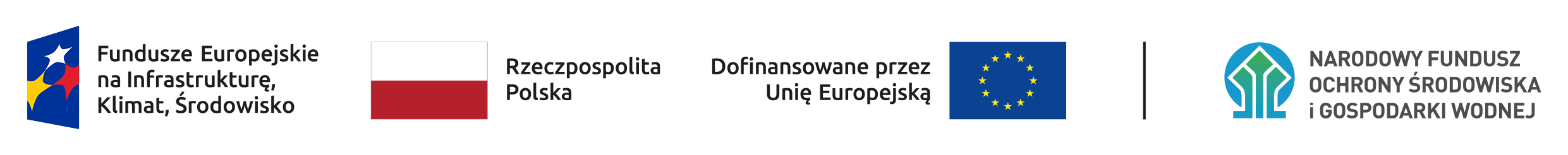 4
Nabór FENX.01.04-IW.01-001/23
Systemy selektywnego zbierania odpadów komunalnych uwzględniające rozwiązania dotyczące zapobiegania powstawaniu odpadów, w tym ponowne użycie 

31.10.2023 r. - 29.12.2023 r.

Budżet – 100 mln zł
Złożono -  42 Wnioski o dofinansowanie 
Kwota wnioskowanego wsparcia – 233,5 mln zł
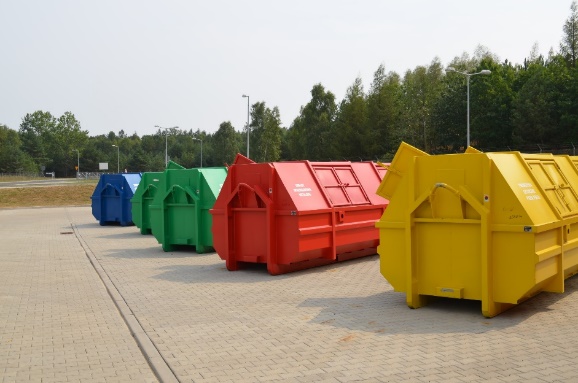 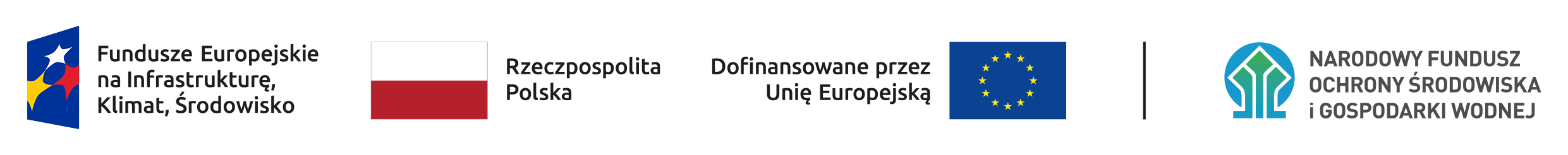 5
Najważniejsze informacje
Wspierane będą projekty dotyczące m.in. ponownego użycia, naprawy, wymiany rzeczy używanych, które będą prowadzić do wydłużenia cyklu życia produktu. Finansowane będą również projekty dotyczące zintegrowanego systemu selektywnego zbierania odpadów, w tym działania pozwalające na zapewnienie należytej jakości zebranych odpadów w miejscach ich powstawania, tj. „u źródła”.
Usprawnienie gminnych systemów selektywnego zbierania odpadów będzie dotyczyło zarówno stacjonarnych punktów selektywnego zbierania odpadów komunalnych, jak również innych metod poprawiających systemową jakość selektywnego zbierania odpadów.
FEnIKS 2021-2027
Systemy selektywnego zbierania odpadów komunalnych uwzględniające rozwiązania dotyczące zapobiegania powstawaniu odpadów, w tym ponowne użycie
Zgodnie z przyjętą linią demarkacyjną finansowania projektów z poziomu krajowego i poziomu regionalnego do finansowania mogą zostać zgłoszone projekty dotyczące budowy, modernizacji lub rozbudowy PSZOK obsługującego powyżej 20 tys. mieszkańców lub inwestycje w tym zakresie o wartości kosztów kwalifikowanych powyżej 2 mln zł
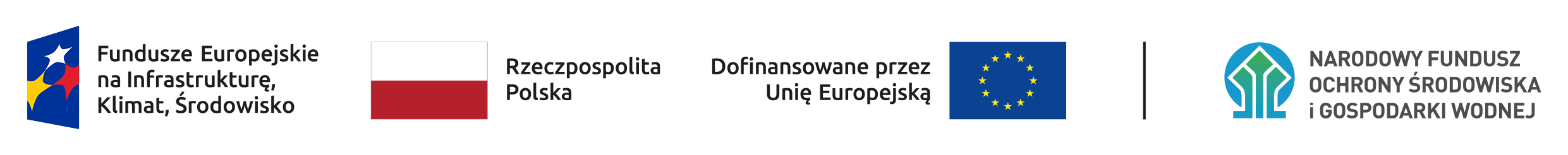 6
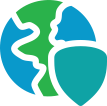 Najważniejsze informacje
FEnIKS 2021-2027
Systemy selektywnego zbierania odpadów komunalnych uwzględniające rozwiązania dotyczące zapobiegania powstawaniu odpadów, w tym ponowne użycie
+ kryteria horyzontalne
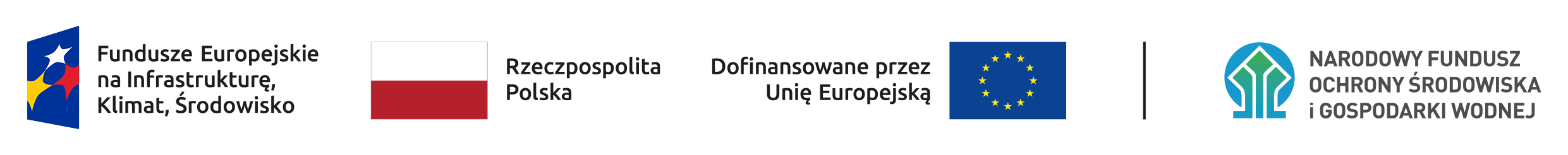 7
Najważniejsze informacje
FEnIKS 2021-2027
Systemy selektywnego zbierania odpadów komunalnych uwzględniające rozwiązania dotyczące zapobiegania powstawaniu odpadów, w tym ponowne użycie
+ kryteria horyzontalne
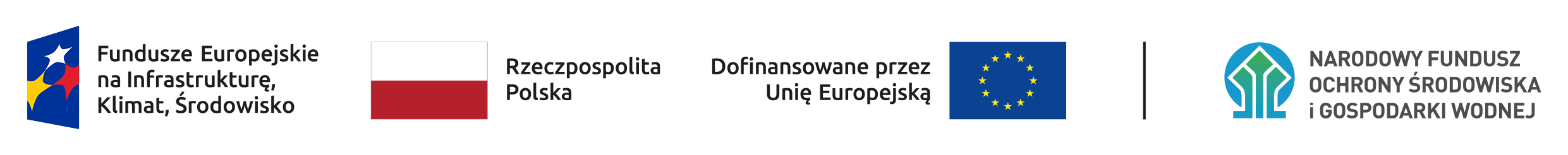 8
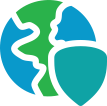 Nabór FENX.01.04-IW.01-002/23
Instalacje do przetwarzania odpadów komunalnych zgodnie z hierarchią sposobów postępowania z odpadami

29.12.2023 r. - 29.02.2024 r.
300 mln zł

Wnioski o dofinansowanie należy składać jedynie w formie elektronicznej, przy użyciu aplikacji WOD2021 dostępnej pod adresem:
https://wod.cst2021.gov.pl
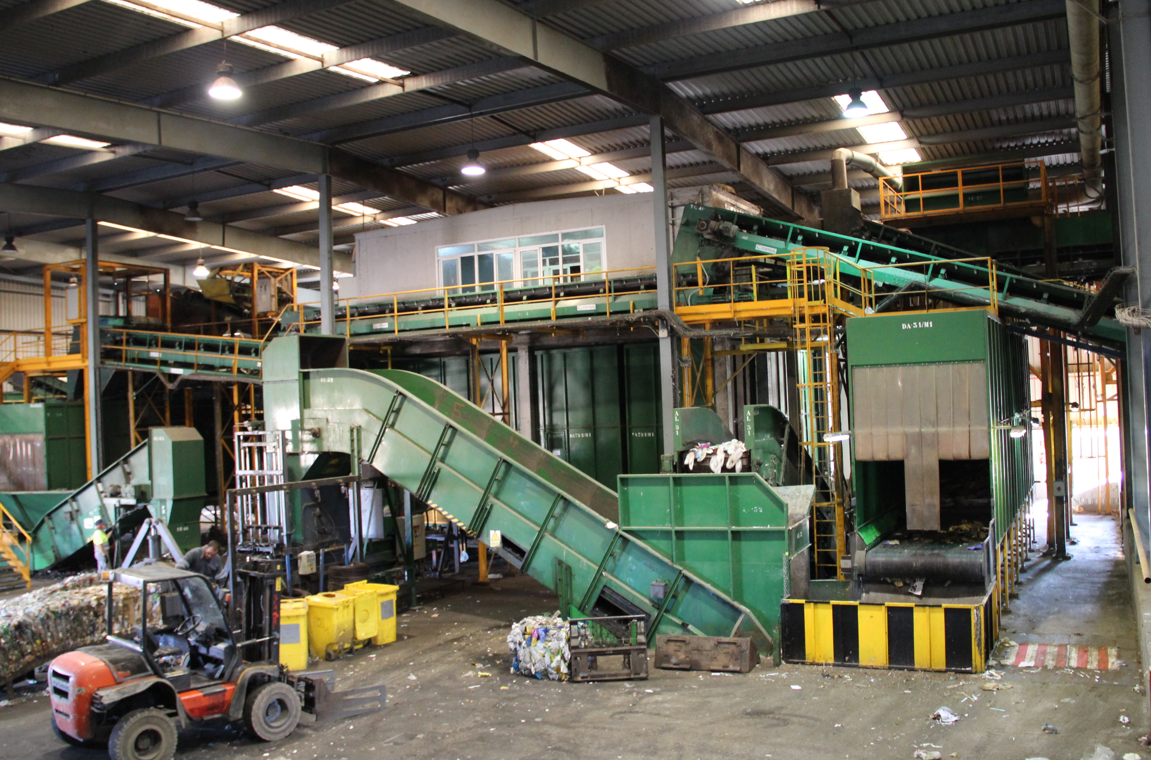 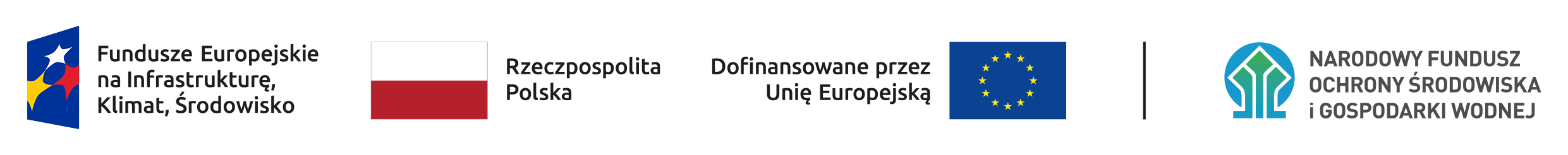 9
Najważniejsze informacje
Wspierane będą działania polegające na budowie nowych, rozbudowie lub modernizacji istniejących instalacji do przetwarzania poszczególnych frakcji odpadów, w szczególności w zakresie zwiększenia zdolności odzysku, w tym recyklingu odpadów. Preferowanymi rodzajami inwestycji będą instalacje zapewniające finalne zagospodarowanie odpadów w procesach recyklingu materiałowego lub recyklingu organicznego (bioodpadów).
FEnIKS 2021-2027
Instalacje do przetwarzania odpadów komunalnych zgodnie z hierarchią sposobów postępowania z odpadami
W celu zwiększenia osiąganego stopnia oraz jakości odzysku, w tym recyklingu, realizowane będą mogły być także instalacje do sortowania i mechanicznego przetwarzania odpadów pochodzących z selektywnego zbierania. Uzyskane w ten sposób jednolite frakcje odpadów będą kierowane następnie do dalszych procesów zagospodarowania odpadów, w szczególności recyklingu, lub do wykorzystania w procesach produkcyjnych.
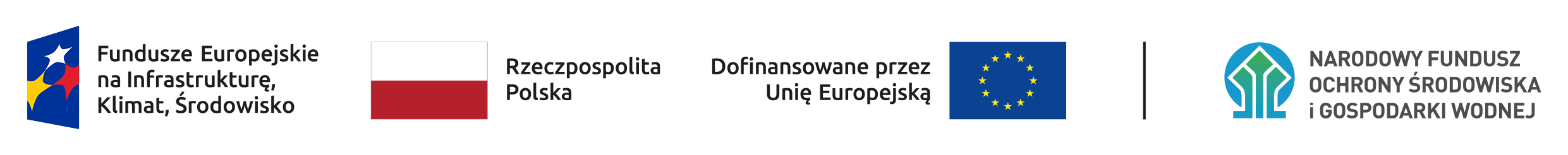 10
Najważniejsze informacje
W zakresie inwestycji dedykowanych przetwarzaniu odpadów komunalnych wsparcie przeznaczone jest wyłącznie dla projektów zgodnych z założeniami KPGO oraz ujętych w Planach inwestycyjnych stanowiących załącznik do wojewódzkich planów gospodarki odpadami. Warunek ujęcia w Planie inwestycyjnym nie obejmuje projektów dotyczących odpadów innych niż komunalne oraz projektów w zakresie selektywnego zbierania odpadów komunalnych oraz recyklingu odpadów komunalnych.

Zgodnie z przyjętą linią demarkacyjną finansowania projektów z poziomu krajowego i poziomu regionalnego do finansowania mogą zostać zgłoszone inwestycje o wartości kosztów kwalifikowanych powyżej 12 mln zł.
FEnIKS 2021-2027
Instalacje do przetwarzania odpadów komunalnych zgodnie z hierarchią sposobów postępowania z odpadami
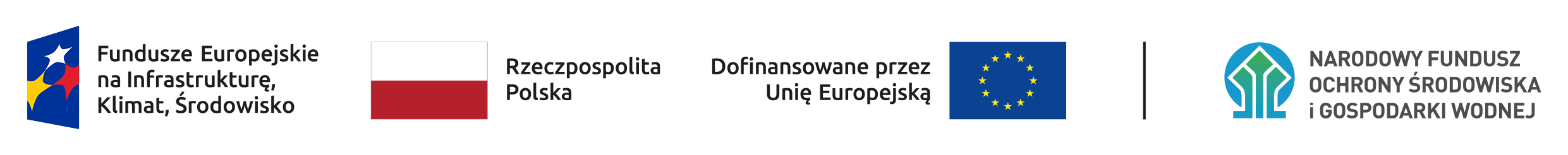 11
Najważniejsze informacje
FEnIKS 2021-2027
Instalacje do przetwarzania odpadów komunalnych zgodnie z hierarchią sposobów postępowania z odpadami
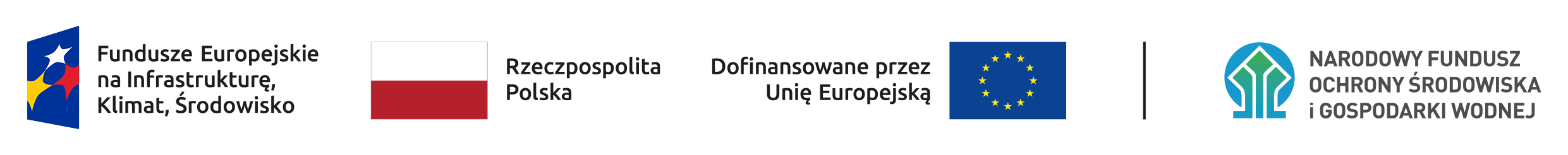 12
Najważniejsze informacje
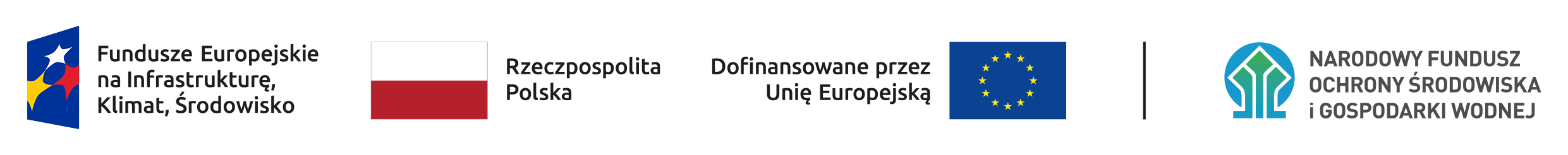 13
Najważniejsze informacje
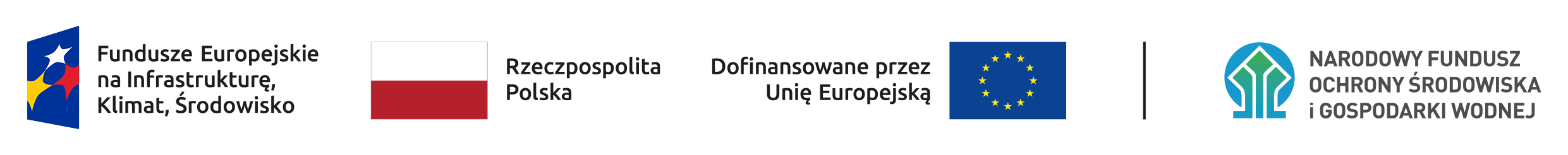 14
Najważniejsze informacje
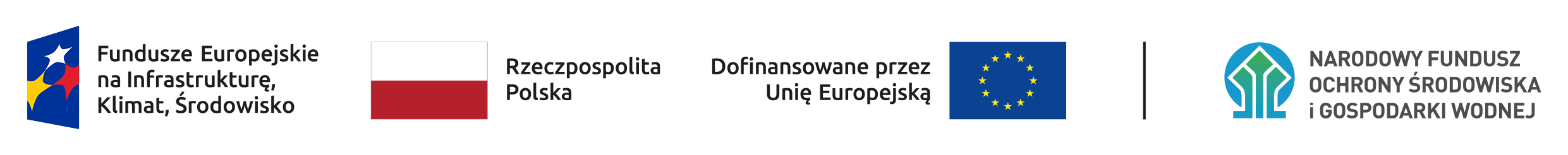 15
Najważniejsze informacje
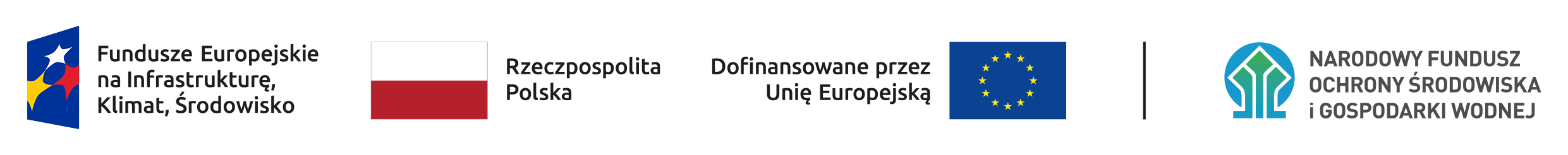 16
Najważniejsze informacje
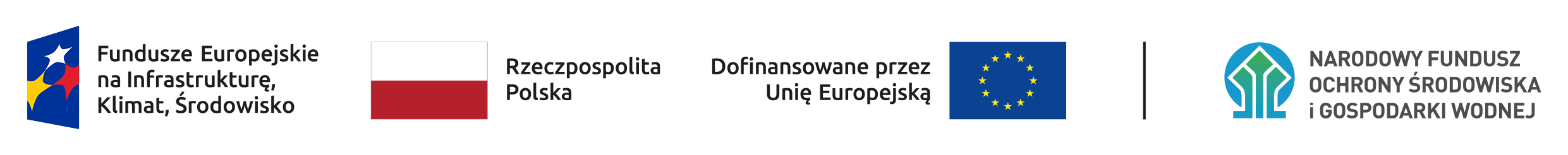 17
Najważniejsze informacje
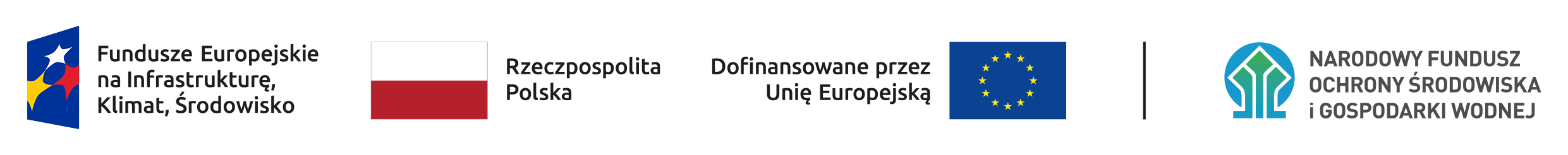 18
Najważniejsze informacje
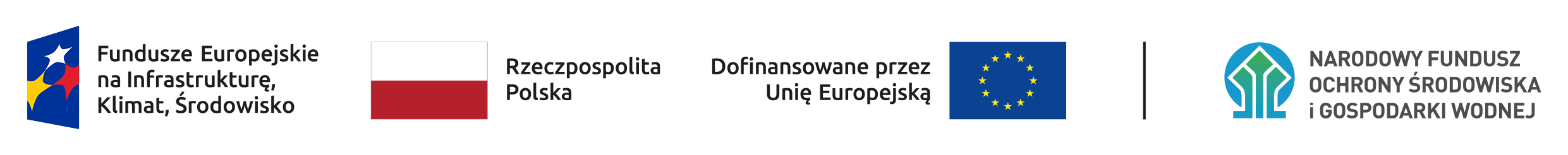 19
Najważniejsze informacje
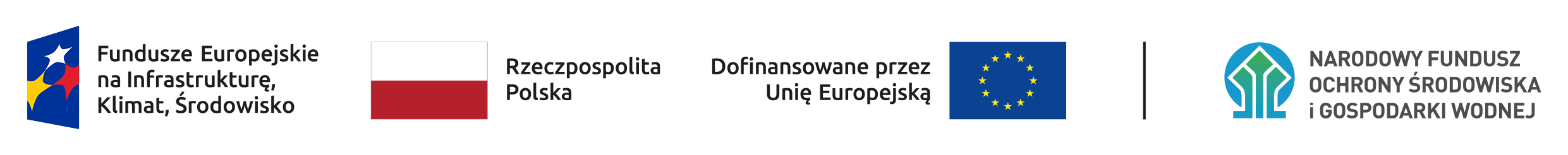 20
Najważniejsze informacje
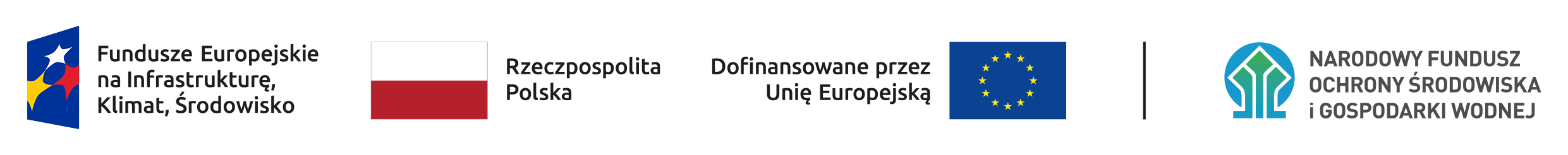 21
Najważniejsze informacje
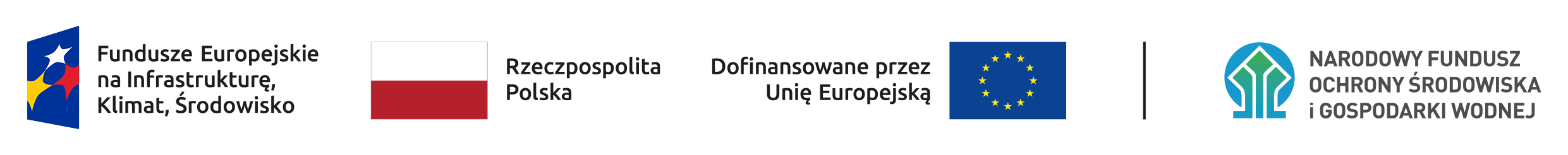 22
Najważniejsze informacje
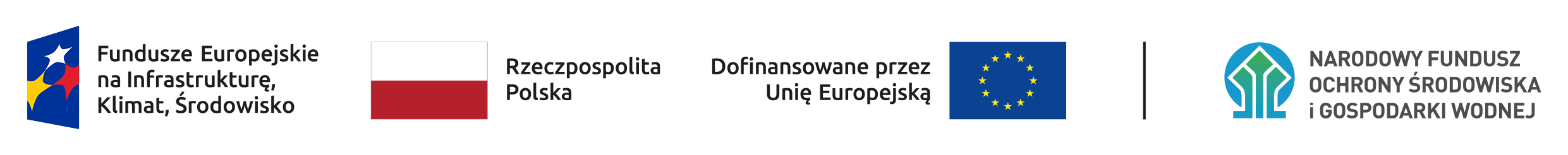 23
Najważniejsze informacje
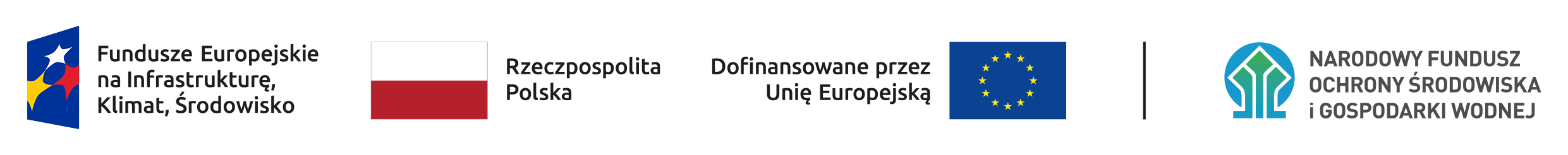 24
Najważniejsze informacje
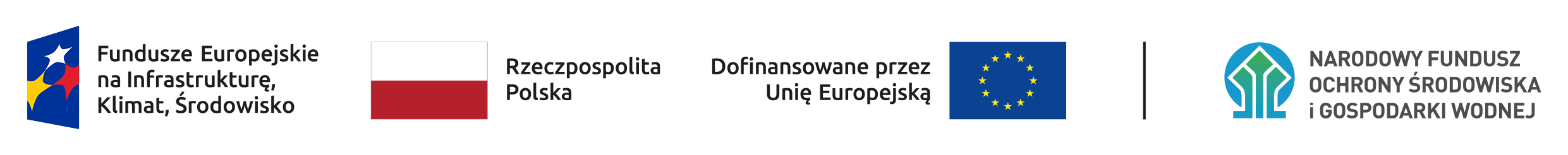 25
Najważniejsze informacje
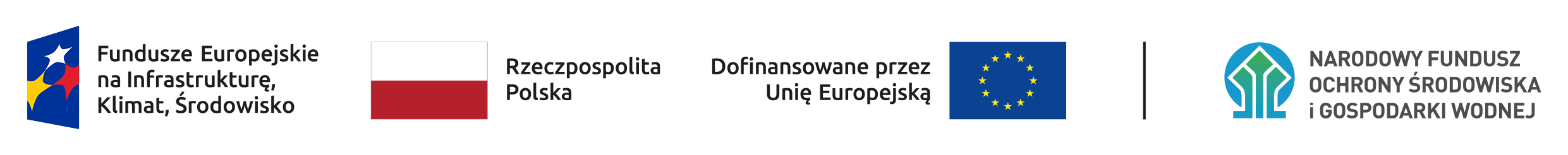 26
Najważniejsze informacje
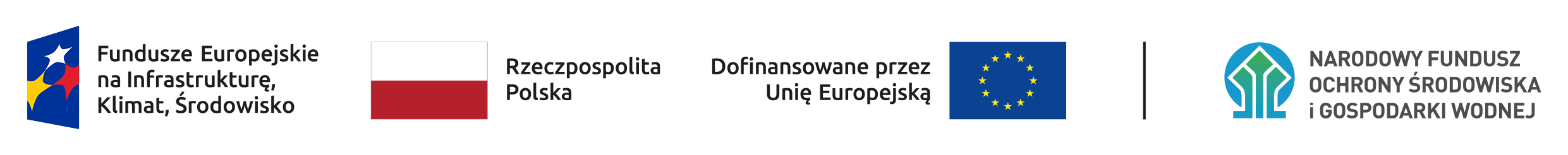 27
Najważniejsze informacje
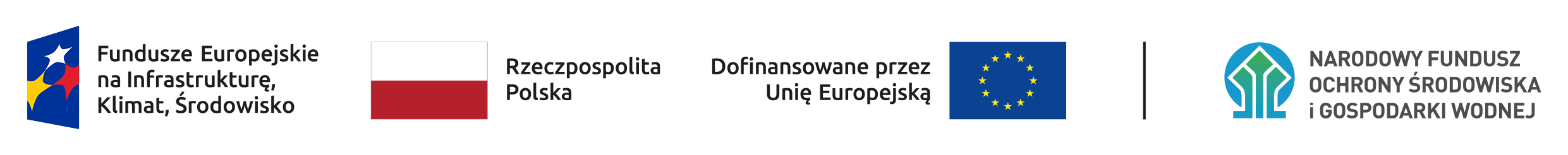 28
Najważniejsze informacje
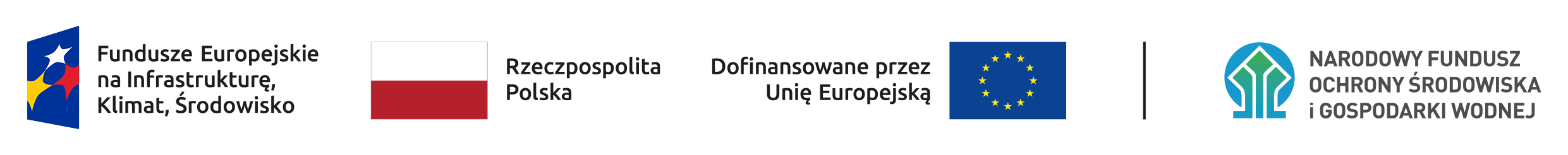 29
Najważniejsze informacje
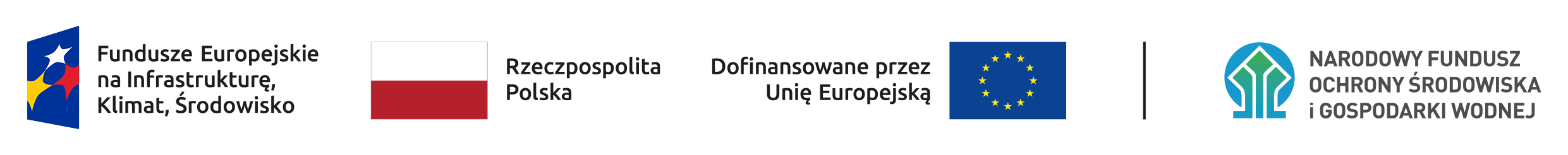 30
Najważniejsze informacje
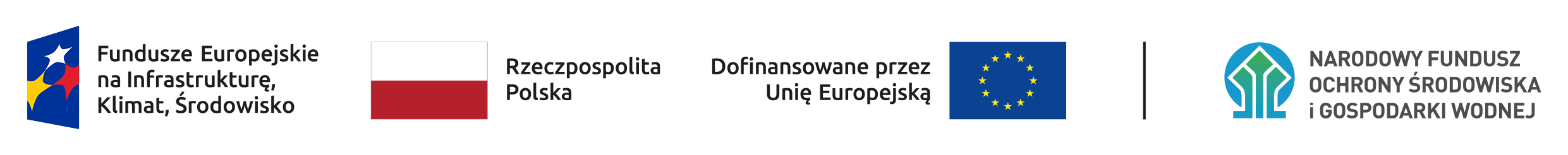 31
Dziękuję za uwagę.
32